Figure 2. Schematic diagram of the analysis pipeline. ANS and fMRI data concurrently acquired during the nauseogenic ...
Cereb Cortex, Volume 26, Issue 2, February 2016, Pages 485–497, https://doi.org/10.1093/cercor/bhu172
The content of this slide may be subject to copyright: please see the slide notes for details.
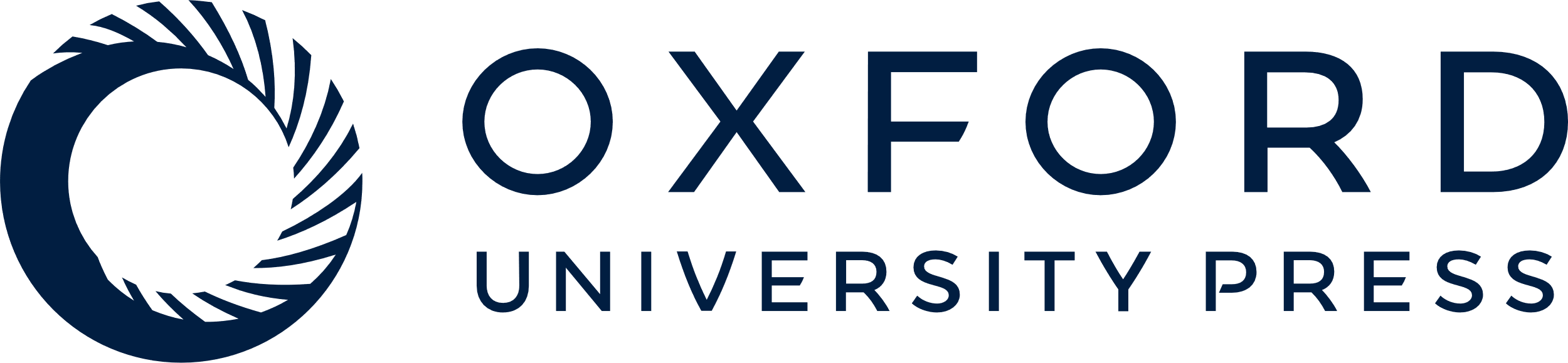 [Speaker Notes: Figure 2. Schematic diagram of the analysis pipeline. ANS and fMRI data concurrently acquired during the nauseogenic stimulation are first preprocessed separately. Significant changes highlighted by the behavioral data analysis are then combined with fMRI data through GLM analyses, both for the stimulus-based approach and for the percept-based approach. The outcomes of each analysis step are also reported in the related sub-blocks.


Unless provided in the caption above, the following copyright applies to the content of this slide: © The Author 2014. Published by Oxford University Press. All rights reserved. For Permissions, please e-mail: journals.permissions@oup.com]